Assistentiewoningen
De Mantel
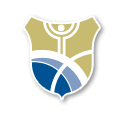 Zorg-Saam Zusters Kindsheid Jesu VZW
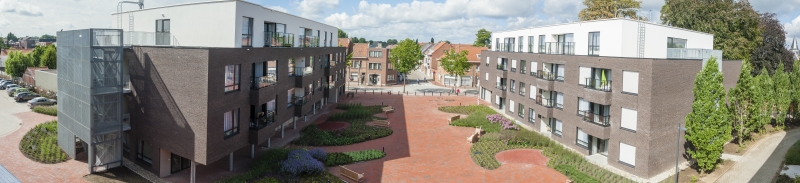 INFOBROCHURE december 2022
contactgegevens
Woonassistent
Koen Dockx
Tel: 0499/88 69 25
dockxk@deregenboog.zkj.be

Enkel telefonisch/mail en op afspraak te bereiken

 WZC De Regenboog 
		03/253 28 00
Wonen in een assistentiewoning
Beschermde vorm van zelfstandig wonen
Zelfstandig wonen
Zelfredzaamheid moet voldoende groot zijn, bewaakt door woonassistent
Ondersteund door partner of mantelzorger
Permanente ondersteuning
Beroep doen op thuiszorgdiensten en thuisverpleging uit de regio
Beroep doen op woonassistent = aanspreekpunt
Oproepsysteem bij noodsituaties
Vrije keuze zorgverleners
Zorg op maat indien nodig
Zorgvrager is partner is de zorg, alles gebeurt in samenspraak
Zorgoverleg plannen indien nodig
Persoonlijke vrijheid van de gebruiker
Wanneer niet geschikt voor een assistentiewoning?
Niet meer op een veilige manier zelfstandig thuis kunnen wonen
Nood aan woningaanpassingen in de assistentiewoning
Nood aan intensieve 24-uurs zorg
Veiligheid kan niet meer gewaarborgd worden
Woonassistent
1ste aanspreekpunt
Goeiemorgenfunctie
Huisbezoeken en opvolging thuissituatie
Informeren, advies geven en ondersteunen bij problemen of vragen. 
Coördinator van zorg
Aanspreekpunt voor alle vragen rond zorg
Contacteert gewenste diensten
Reikt oplossingen aan / zoekt zelf oplossingen
 Bewaken van haalbaarheid zelfstandig wonen
 Permanentie voor noodoproepen
Aanmelding nieuwe residenten
Aanbieden activiteiten en sociaal contact stimuleren
Opname - Wachtlijst
Inschrijving op de wachtlijst
Administratief dossier aanmaken
Identiteitskaart laten inlezen
Klever mutualiteit meebrengen
Contactgegevens noteren
Voorkeur woning doorgeven
Toewijzing assistentiewoning
Bij het vrijkomen van een woning zal de beschikbare woning worden aangeboden aan de eerstvolgende op de wachtlijst die voldoet aan de opnamecriteria.
Geen garantie dat flat die vrijkomt voldoet aan uw criteria.
assistentiewoning
51 flats in 2 blokken
Inrichting
Inkomhal met vestiaire
Leefruimte
1 of 2 slaapkamers
Keuken met ingemaakte kasten, kookplaat inductie en timer, ijskast,  combi microgolf-oven
Berging met aansluiting voor wasmachine en droogkast
Badkamer met lavabo, spiegel, toilet, douche en kolomkast
Terras met verlichting
Zonnewering (op kanten met volle zon) + glasgordijnen
Aansluitingen voor telefoon, TV en internet
Noodoproepsysteem
Ophangsystemen voor kaders : niets in de muren boren
assistentiewoning
Deur: badgesysteem + sleutels
Brievenbussen ter hoogte van centrale inkomdeur op  gelijkvloers
Huisbel met videofoon
Vliegenraam in de slaapkamer
Vloeren
Woonruimte : parkettegel
Slaapkamer: lino
Badkamer: pvc
Binnenplein is autovrij, enkel kortparkeren voor laden en lossen
2 polyvalente ruimtes om te buurten
Afvalberging op gelijkvloers
Inleunflat - zorgflat
3 zorgflats
Grote flat met 2 slaapkamers – 2 badkamers
Een kamer kan ingericht worden als zorgkamer
Op maat van de zorgbehoefte
Fysiek
Cognitief  vb. partner met dementie
 Voor een echtpaar of zorggebruiker en mantelzorger
noodoproepsysteem
Noodsituatie = zeer dringend verpleegkundige/ medische hulp nodig
Drukknoppen op verschillende plaatsen in de flat
Slaapkamer
Badkamer
Leefruimte
Beantwoorden oproep: WZC De Regenboog en de woonassistent
parking
AUTOSTALLING: 
Gereserveerde plaatsen voor auto’s van zorggebruiker op de bezoekersparking voorzien.
Bezoekers parkeren gewoon op de bezoekersparking
Afgesloten parking met bareel. Om de parking te verlaten dient men een badge aan te vragen bij de receptie van het WZC hiervoor wordt een waarborg van € 10 gevraagd. 
FIETSENSTALLING:  
Op wandelafstand van het gebouw
Overdekt en afgesloten. 
Oplaadpunt E-bikes
huisdieren
Toegelaten onder bepaalde voorwaarden
De zorggebruiker dient voldoende zelfredzaam te zijn om de zorg voor een huisdier op te nemen.
Bij tijdelijke afwezigheid dient het huisdier opgevangen te worden binnen het sociaal netwerk van de bewoner.
Er mag geen overlast zijn voor de medebewoners
Veiligheid
Geluidsoverlast
Geurhinder
Onvoldoende hygiëne
bewonersraad
Een advies- en overlegorgaan voor alle aspecten van de dagelijkse werking van De Mantel. 
6x / jaar 
Afvaardiging zorggebruikers
Voorzitter = zorggebruiker
Begeleid door woonassistent
Elke zorggebruiker ontvangt een exemplaar van het verslag
Suggestiebus
Faciliteiten WZC te gebruiken door bewoners
Permanentie noodoproepsysteem: dag en nacht
Overbruggings- en crisiszorg garanderen 
Maaltijden
Dagelijks in het ontmoetingscentrum tegen bezoekerstarief
 Activiteiten
Gezelschapspelen, quiz, kaarten, infosessies, Tai-chi,….
Eucharistieviering:  In de kapel van het WZC
Gebruik van
Wassalon, Pedicure en Kapsalon
dagprijs
Prijzen geldig vanaf 01/06/2022
Afhankelijk van grootte flat
Te huren

Woning <70 m²                    	met 1 slaapkamer		41,62 euro/dag
Woning >= 70m² - <74m² 	met 1 slaapkamer 		43,04 euro/dag
Woning > = 74m² - <79,5m²	met 1 slaapkamer		44,70 euro/dag
Woning > = 79.5 m² - 85m²	met 1 slaapkamer 		46,35 euro/dag
Woning ± 90 m²			met 1 slaapkamer 		51,92 euro/dag
Woning ± 97 m²			met 2 slaapkamers		54,99 euro/dag
Woning ± 114 m²			met 2 slaapkamers		62,57 euro/dag
Inleunflat 					met 2 slaapkamers		58,42 euro/dag
Woning glv				met 3 slaapkamers		60,66 euro/dag
Wat is in de dagprijs inbegrepen ?
Gebruik van de flat
Noodoproepsysteem 24/24u
Onderhoud ontmoetingsplaats en gangen
Onderhoud buitengevels en buitenramen
Onderhoud tuinen
Buitenzetten van huisvuil
Aanwezigheid en dienstverlening van woonassistent
Wat is in de dagprijs inbegrepen ?
Onroerende voorheffing voor de flat, grond en gemeenschappelijke delen
Brandverzekering van het gebouw, persoonlijke bezittingen tegen brand verzekerd voor 7500 euro, burgerlijke aansprakelijkheid.
Verwarming, verlichting en gebruik van gemeenschappelijke ruimtes en gangen
Gebruik, de keuring en controle van gemeenschappelijke technische installaties
Niet betalende activiteiten georganiseerd in de polyvalente zaal voor zorggebruikers
Wat is niet in de dagprijs inbegrepen ?
Maaltijden
 Schoonmaak en herstelling van de flat
 Thuiszorg - thuisverpleging
 Abonnementen telefoon, TV en internet
 Persoonlijk energie- en waterverbruik
Factuur rechtstreeks naar huurder / eigen provider
 Taksen en belastingen ten persoonlijke titel
Overgordijnen
Zelf aan te kopen, moeten brandvertragend zijn. 
 Onderhoud van persoonlijke ketels om de 2 jaar
huurovereenkomst
Huur wordt betaald op het einde van de maand
Bij voorkeur via domiciliëring
Jaarlijkse indexaanpassingen voor de huurprijs
Waarborg
Som van 30 x dagprijs van de flat
Huurwaarborgrekening = geblokkeerde rekening
 Opzegtermijn is 30 dagen
Proefperiode van 30 dagen, dan opzegtermijn 7 dagen